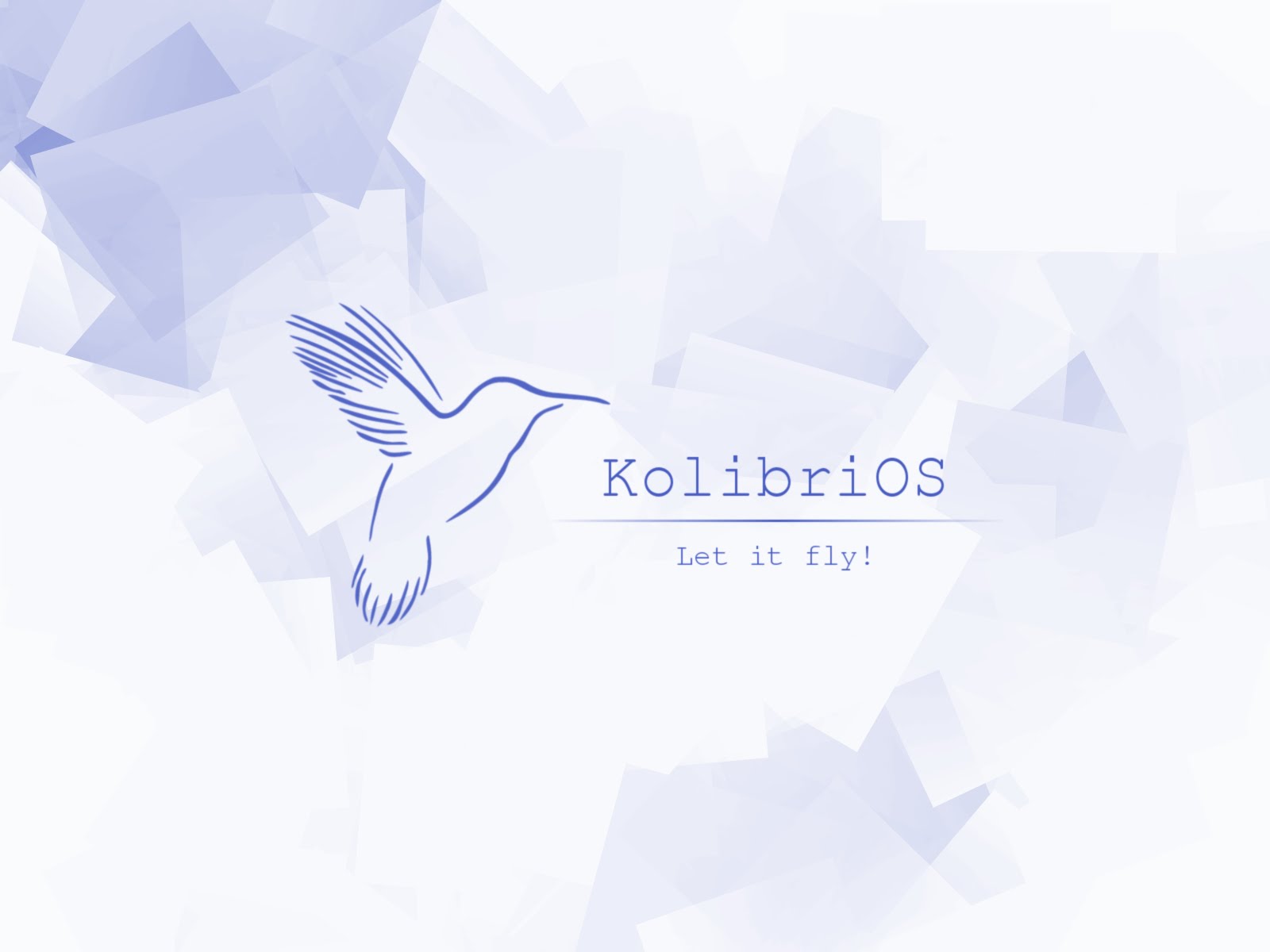 N-1
Povilas Kubilius - C16370803
Michael Lenghel - C16434974
Aaron Sheehan - C16356021
Eamonn Keogh - C16757629
Matthew Martin - C16435796
Table of Contents
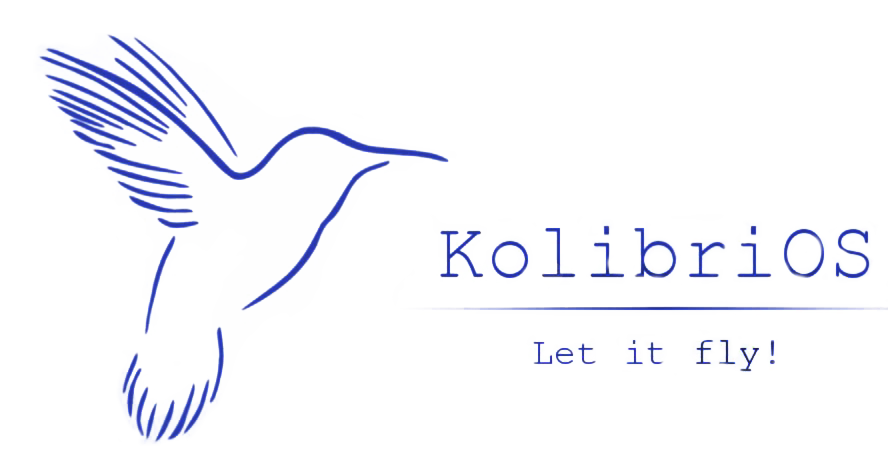 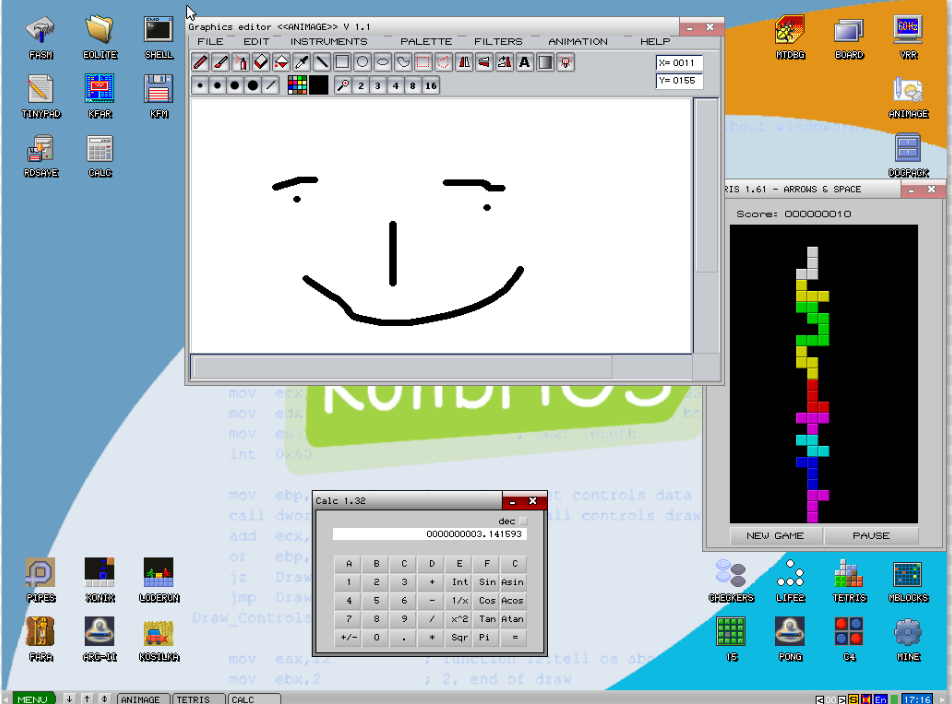 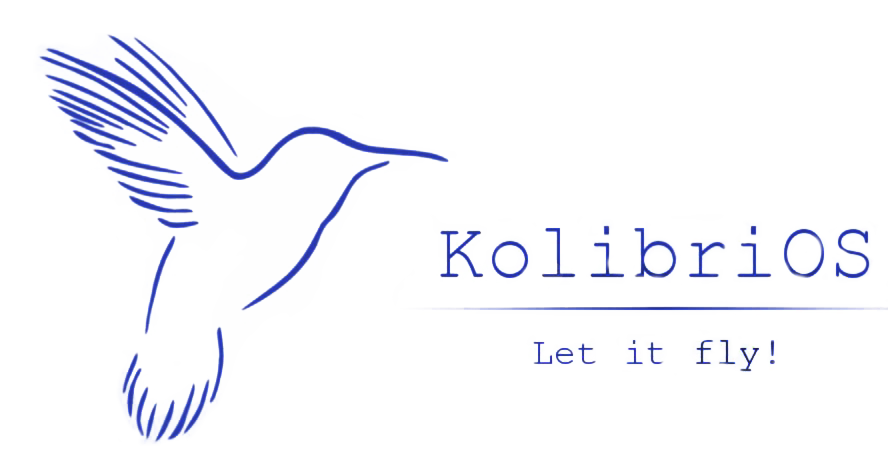 KolibriOS Project Team
Ville Turjanmaa - Process management, GUI
Jarek Pelczar - Quake, Doom, DOSbox ports
Mike Hibbett - Networking
Madis Kalme - Graphic functions
Tom Tollet - Floppy driver
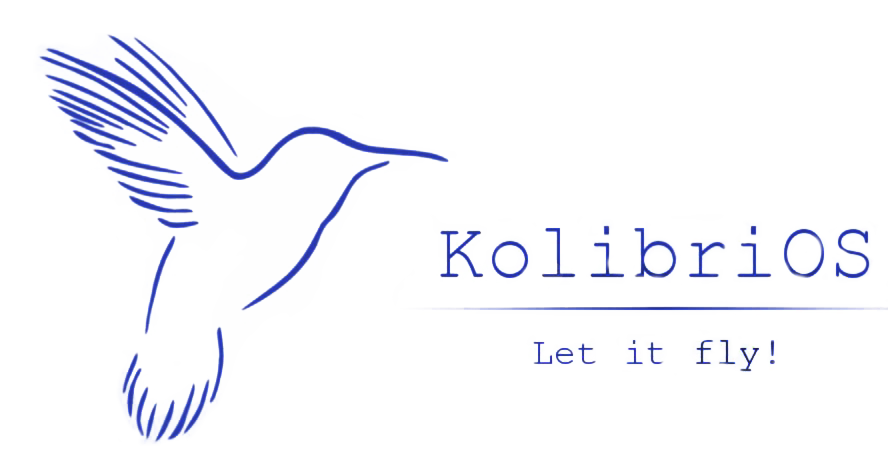 KolibriOS Project Team
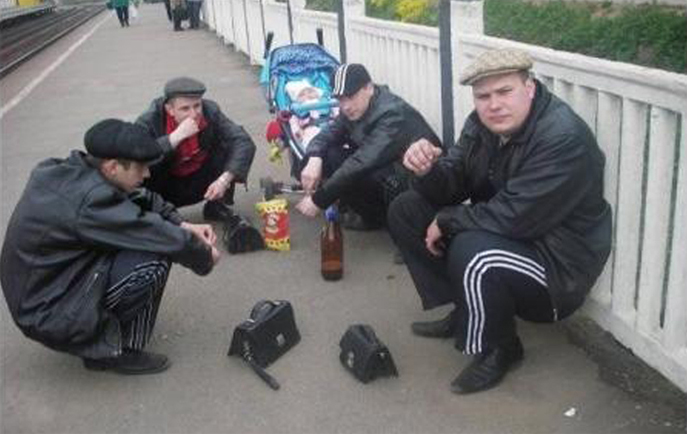 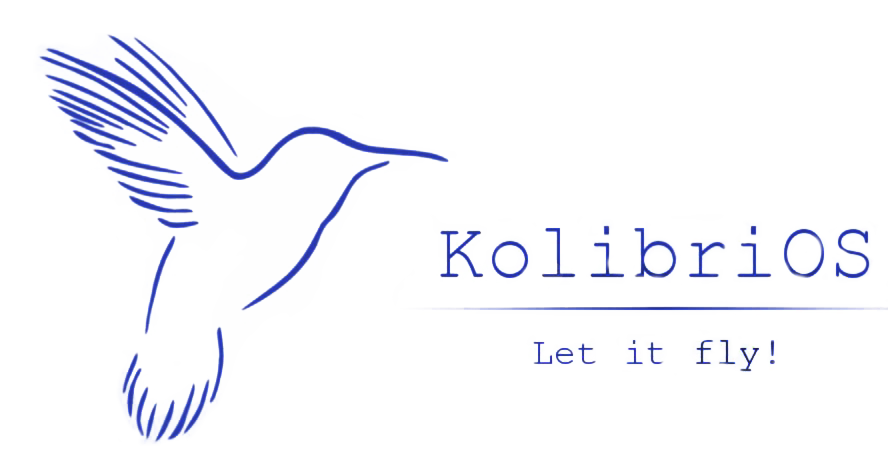 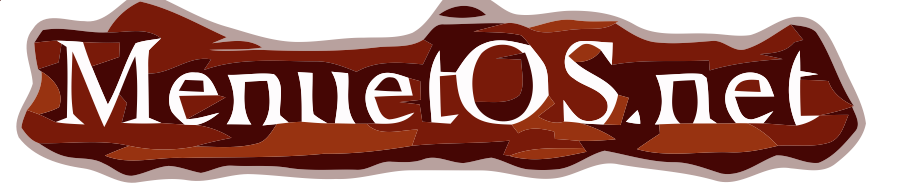 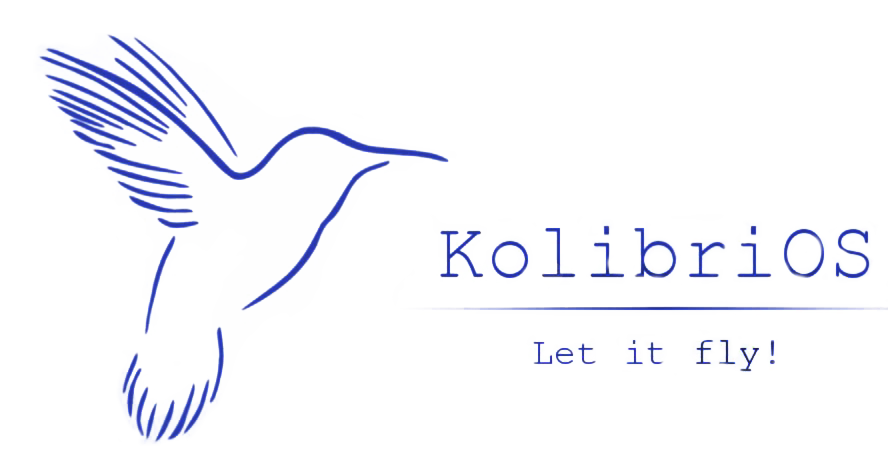 FASM x86 Assembler
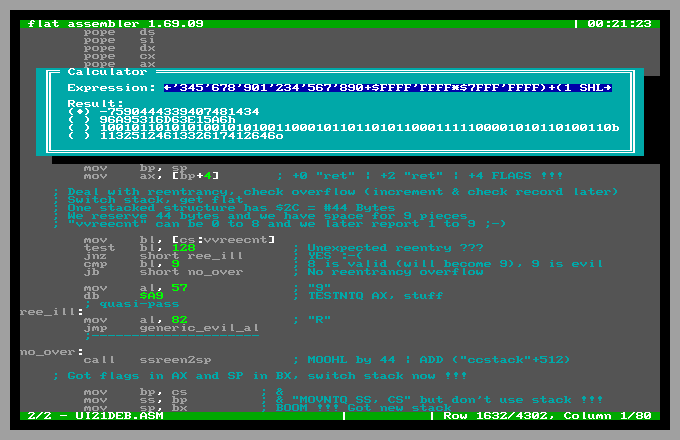 1999, Polish university student Tomasz Grysztar
Open-source 80x86 assembler for DOS, Windows and Linux
Supports all 8086-80486/Pentium processor instructions (32/64bit)
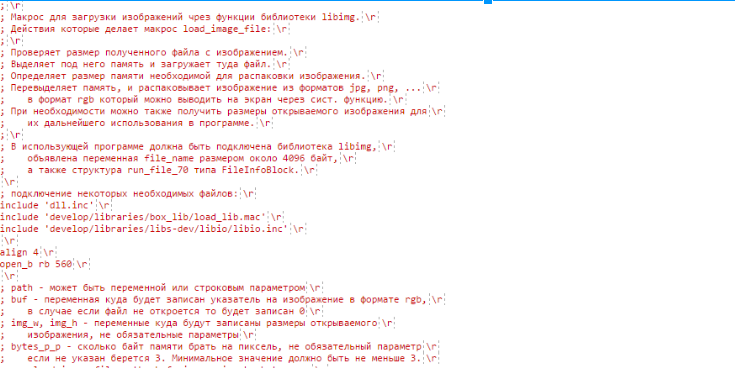 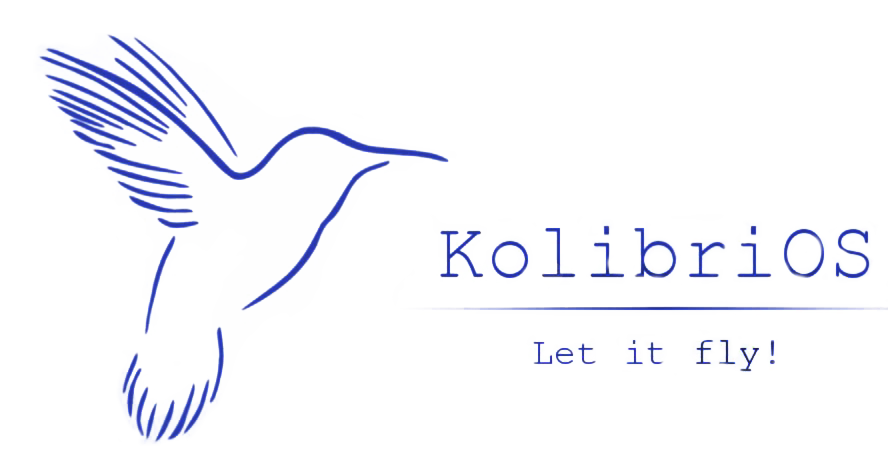 [Speaker Notes: FASM assembler code]
Why KolibriOS?
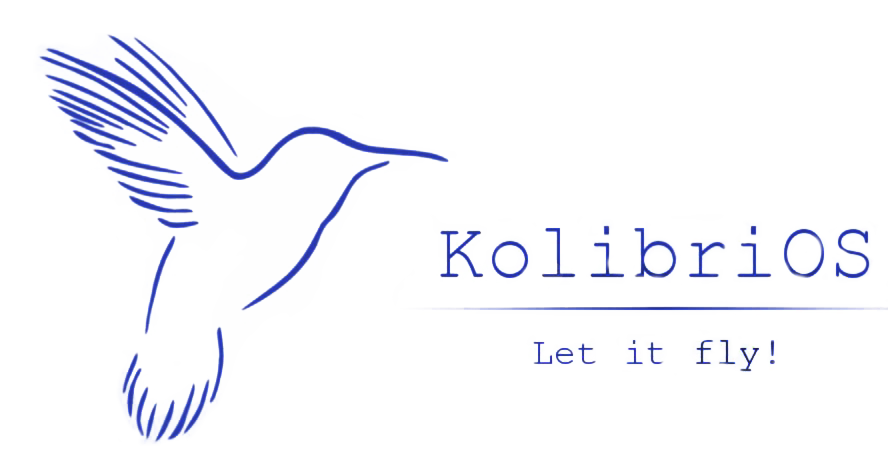 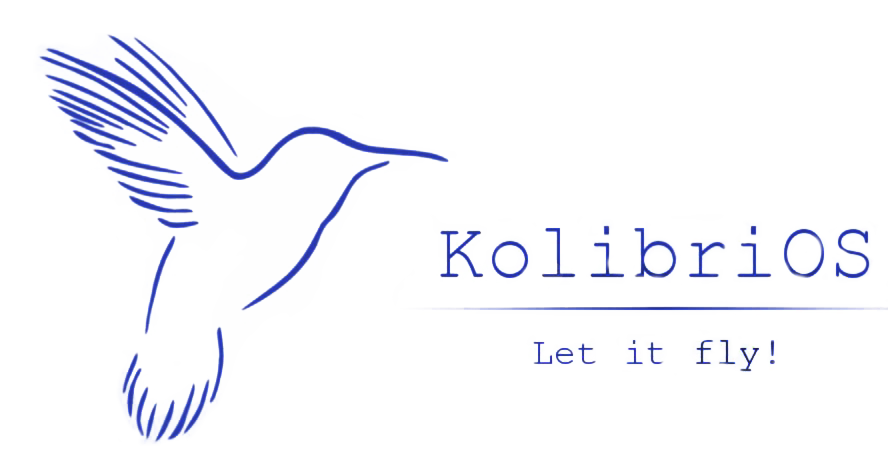 €100 euro PC  = few seconds boot time
Kernel = FASM assembly
Fully open source
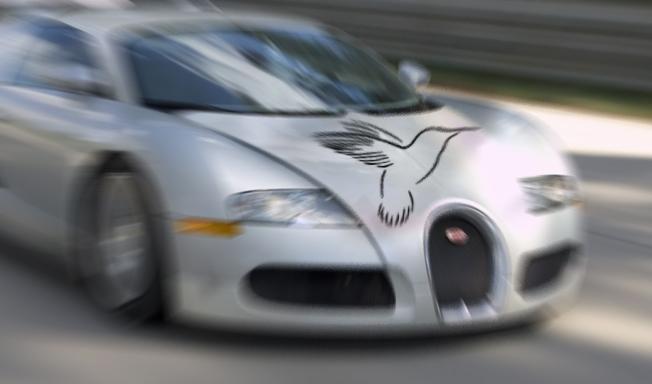 KolibriOS is less than 
100 kilobytes!!
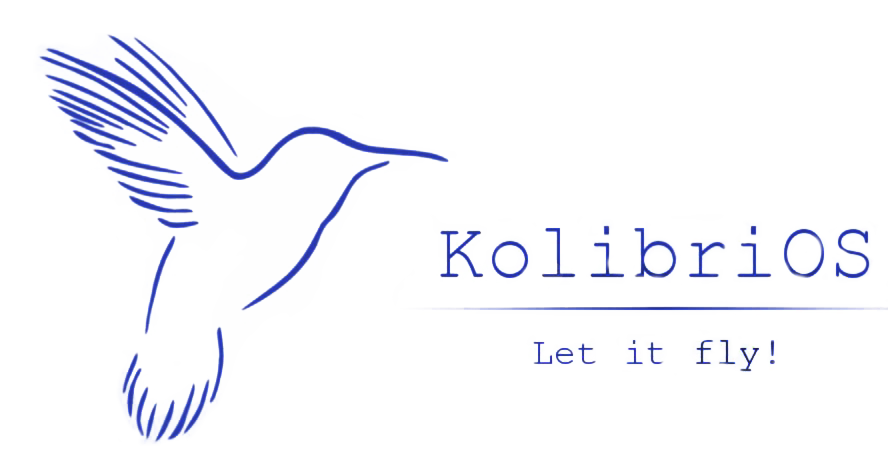 Goes Size Matters?
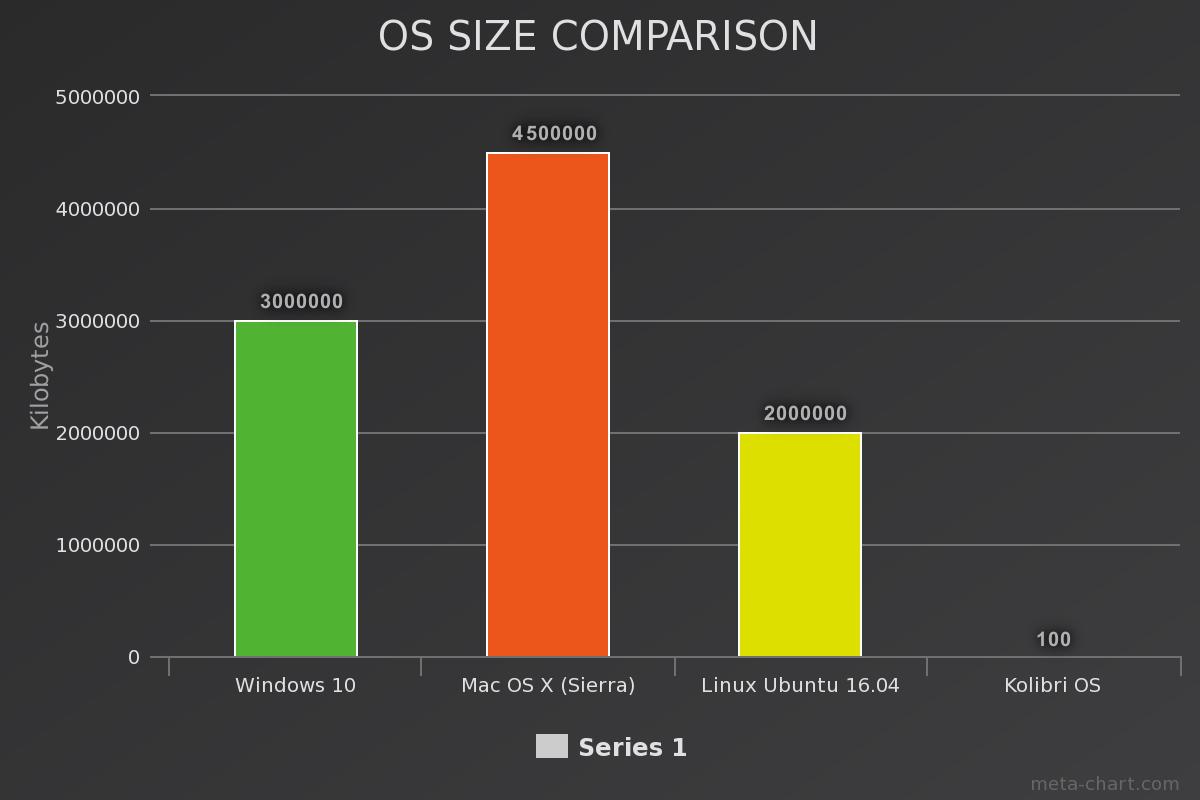 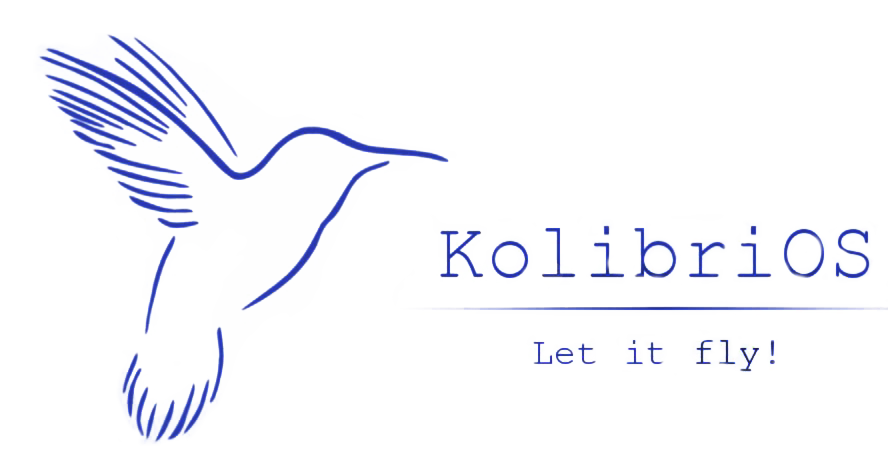 KolibriOS stored on DNA
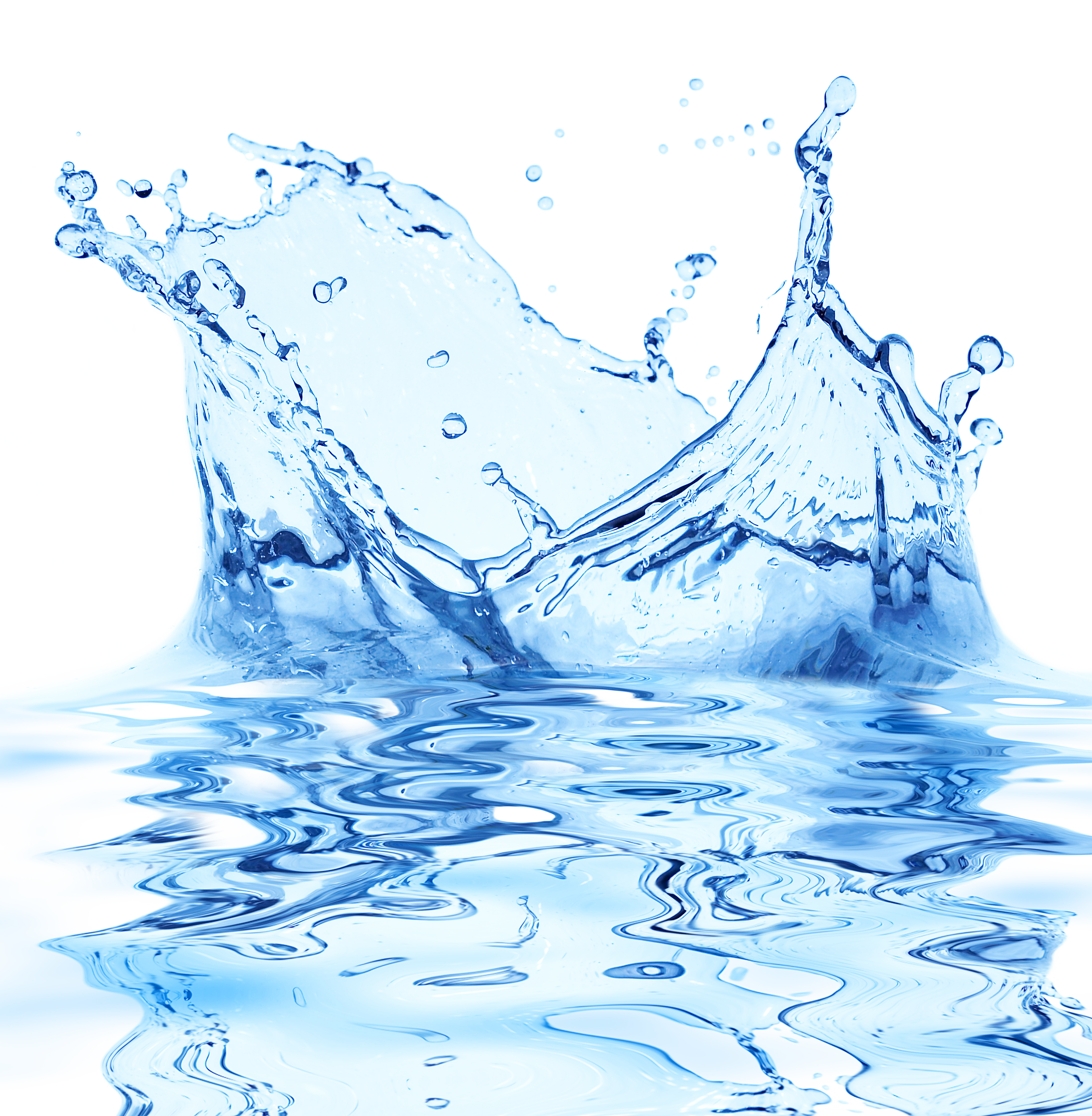 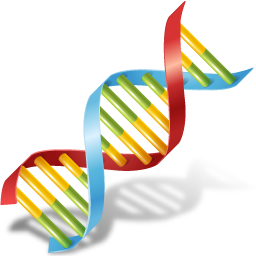 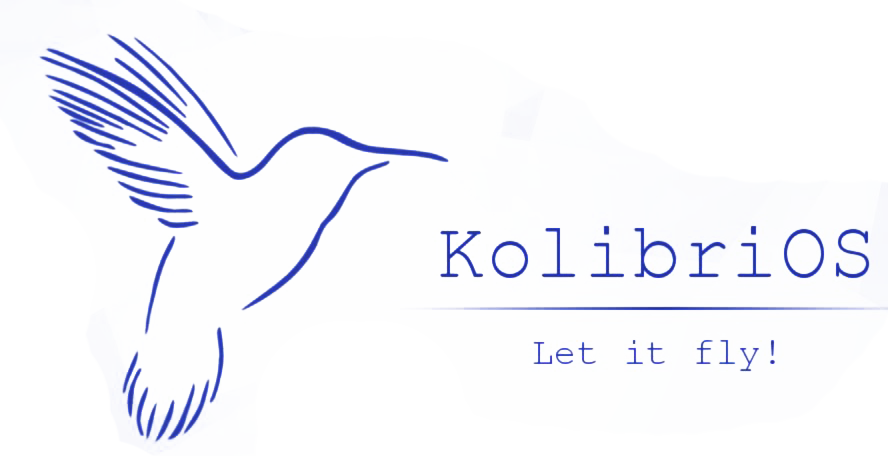 Monolithic -“formed of a single large block of stone”
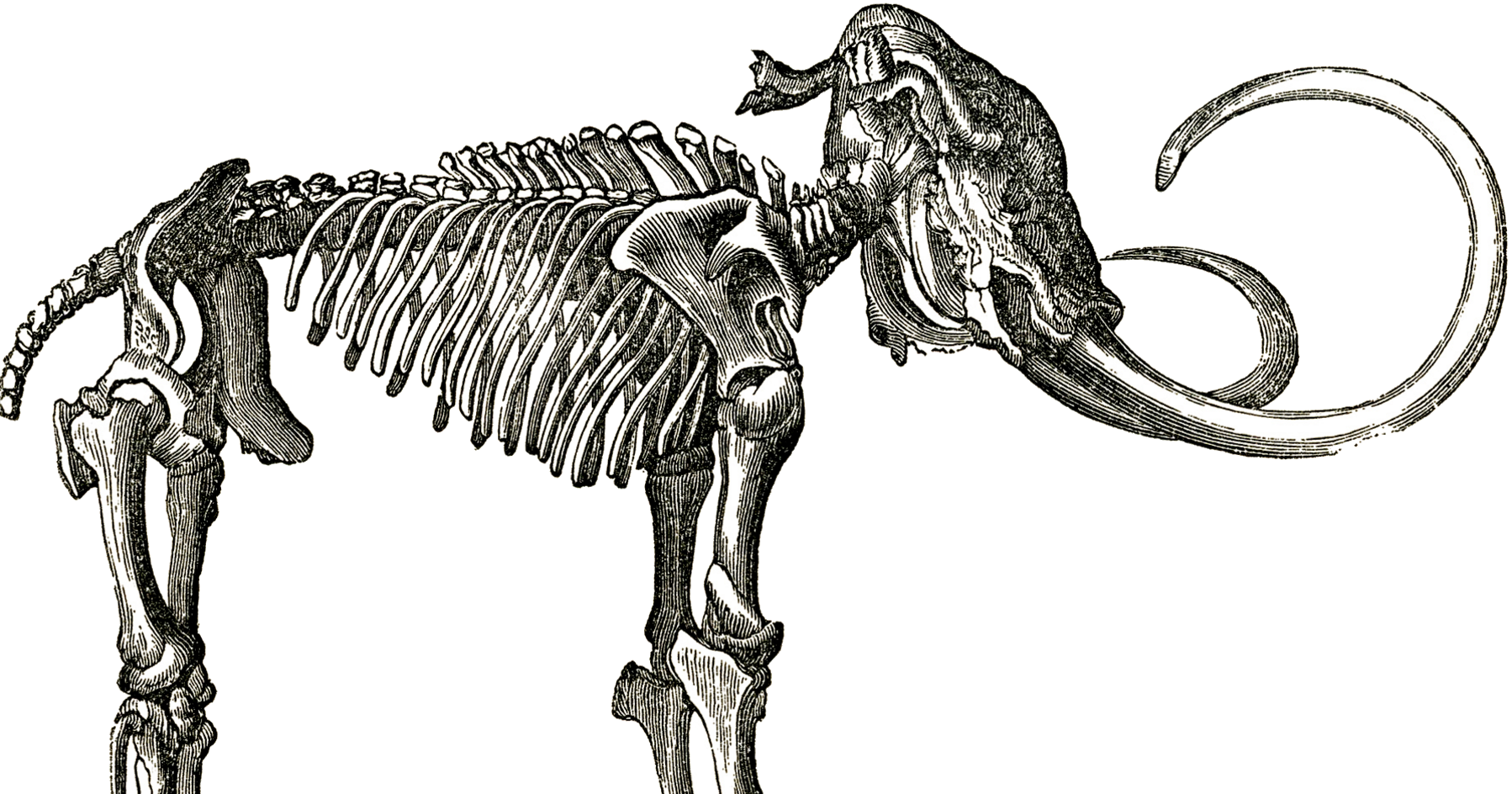 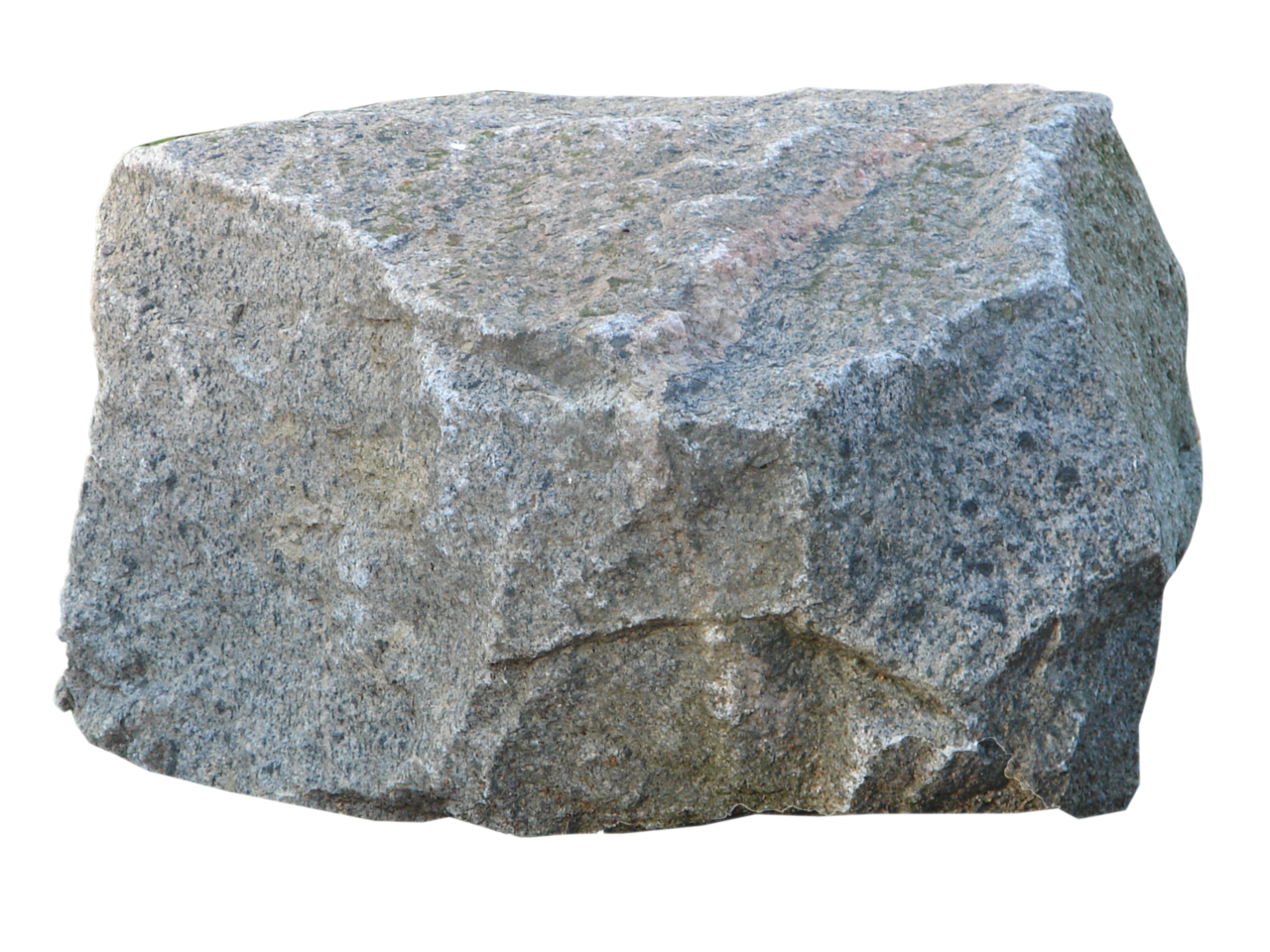 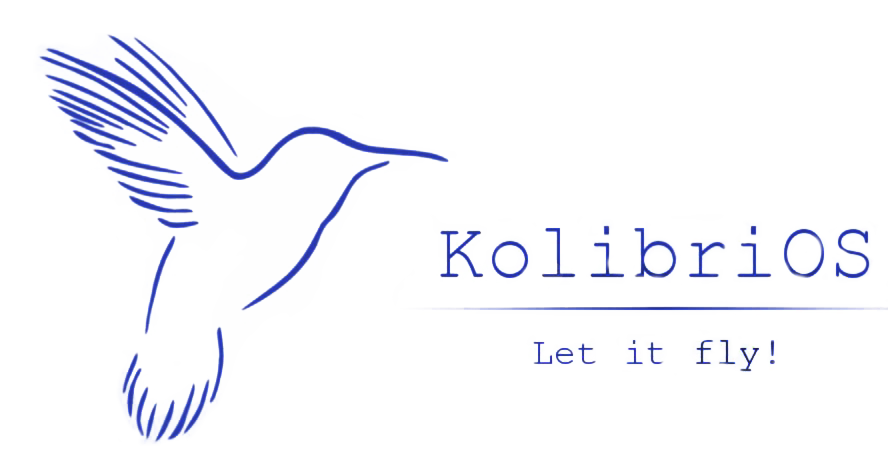 KolibriOS Kernel
A monolithic kernel runs all the operating system instructions in the same address space, for speed.
Typical Operating 
System Architecture
KolibriOS 
Architecture
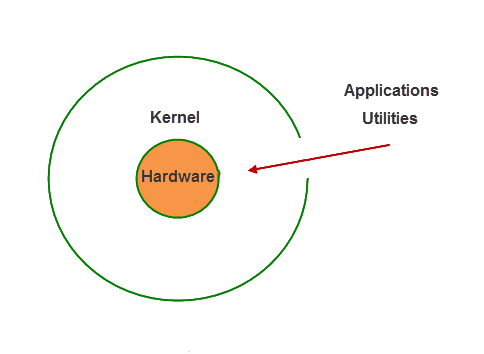 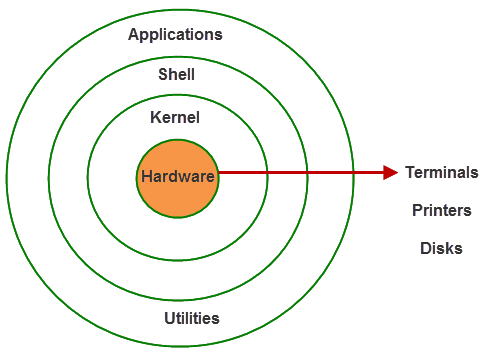 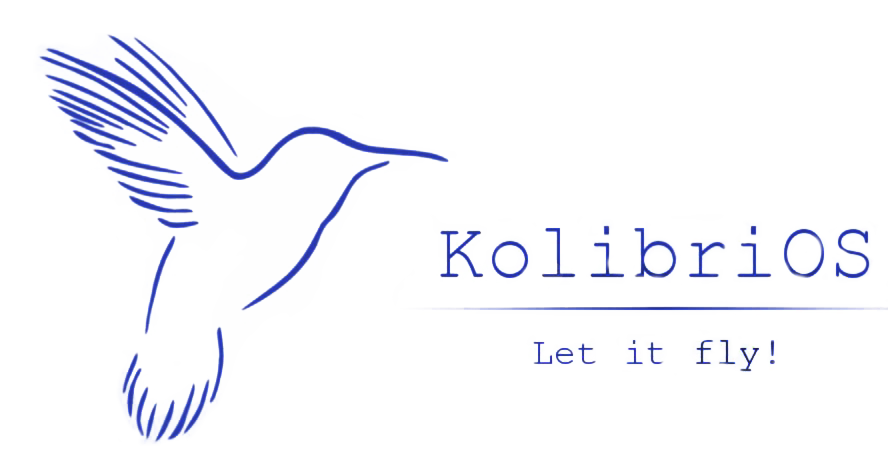 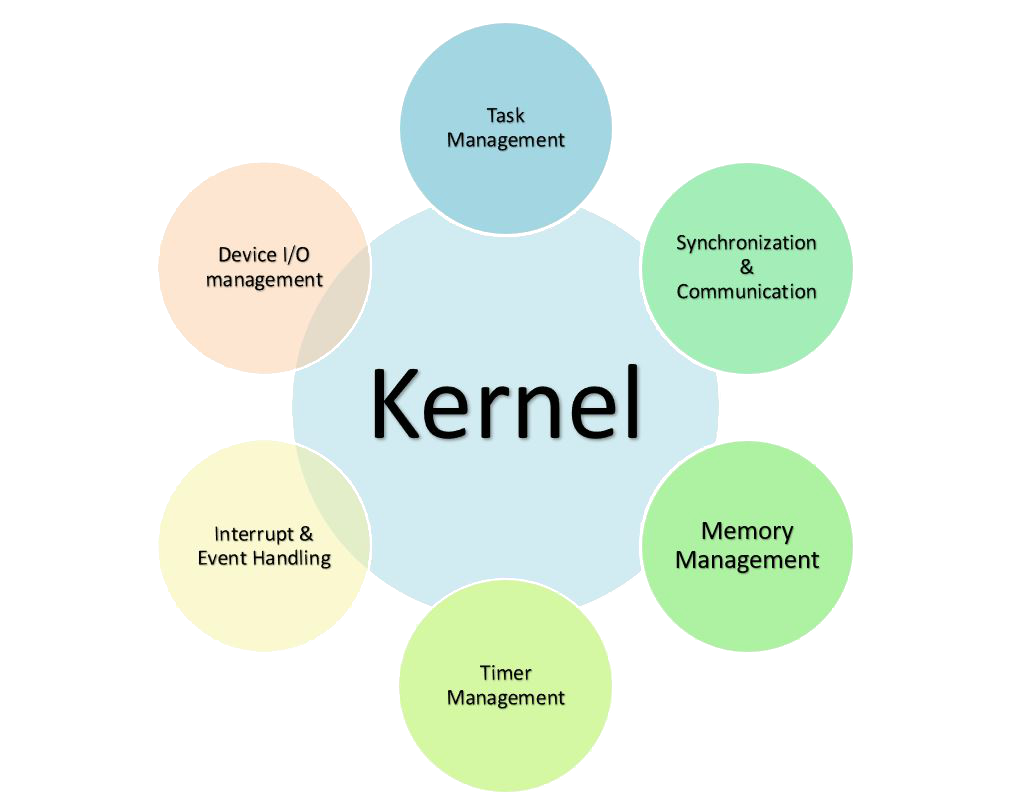 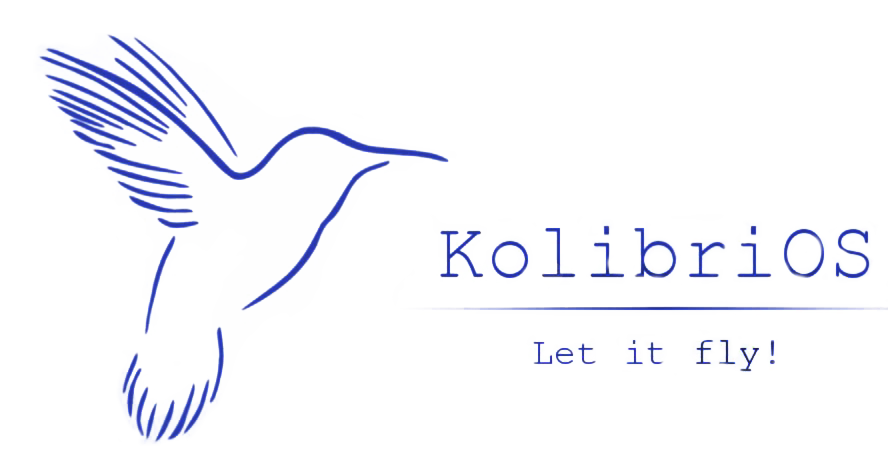 Monolithic Kernel
Consists of:

Device drivers
File system
Applications
Interprocess communication occurs in the kernel
Dynamically load and unload executables at runtime
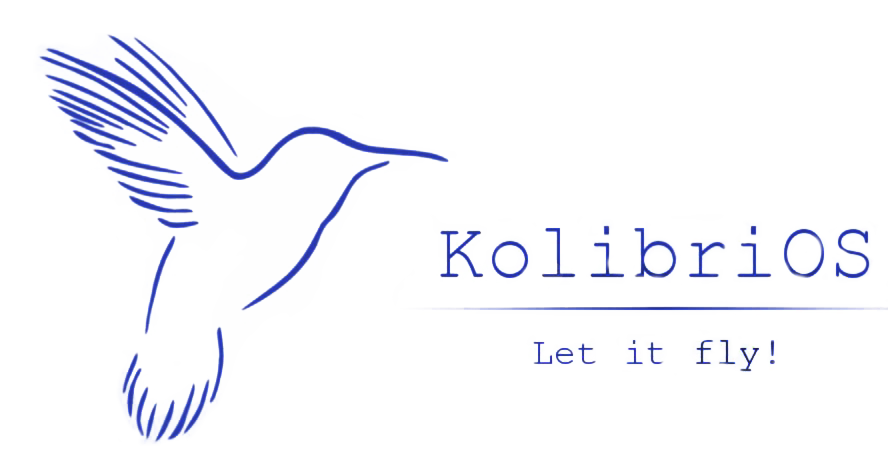 Preemptive Kernel
Has the following behaviour:

Interrupts (IRQ) a given task on computer system
Does not require cooperation of task
Resumes the task at a later time 
By referring back to the stack
Interrupted task has the potential to crash
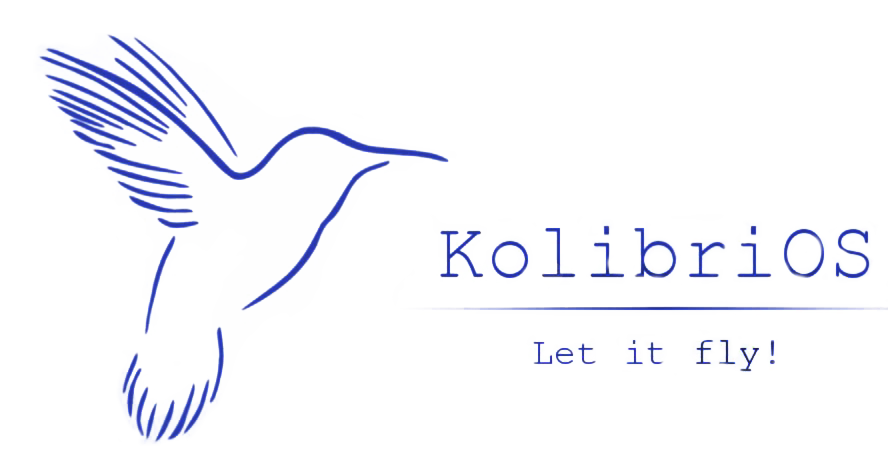 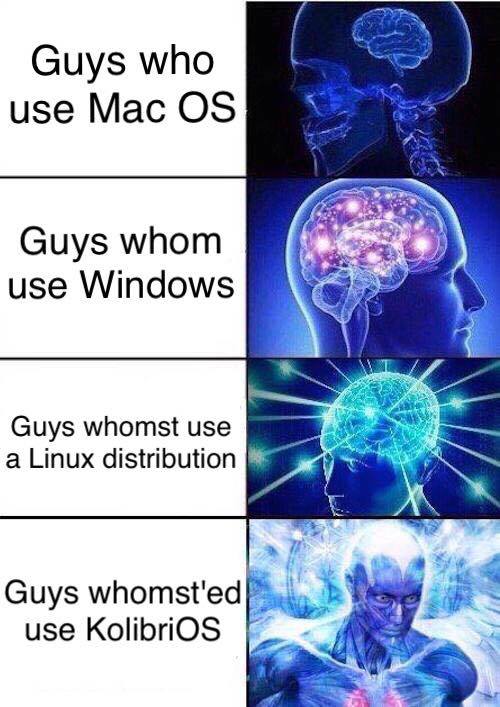 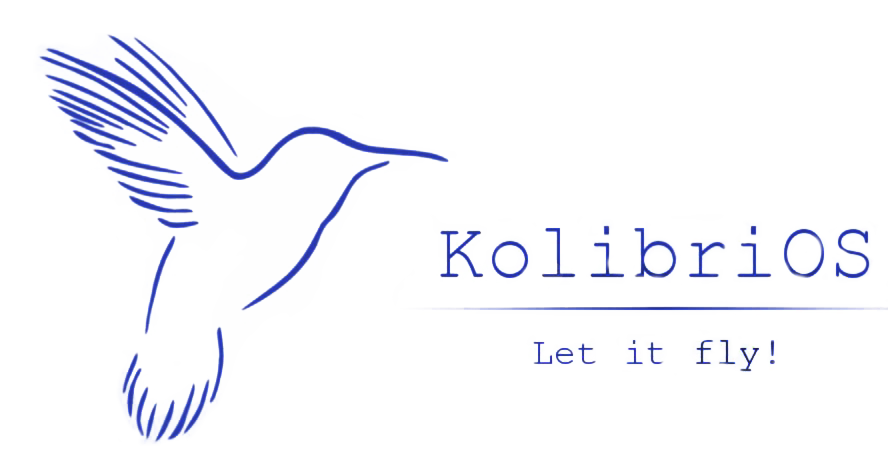 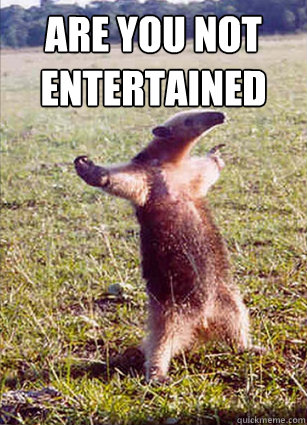 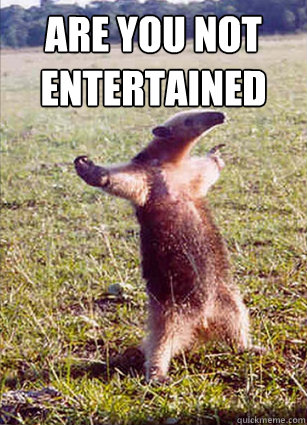 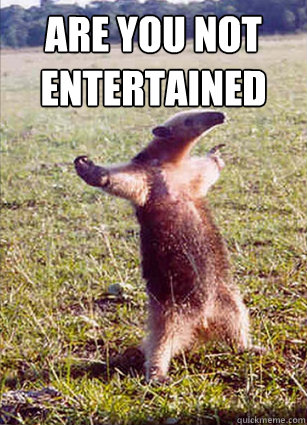 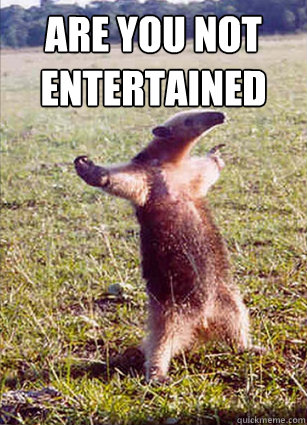 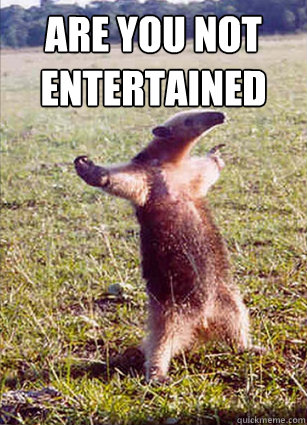 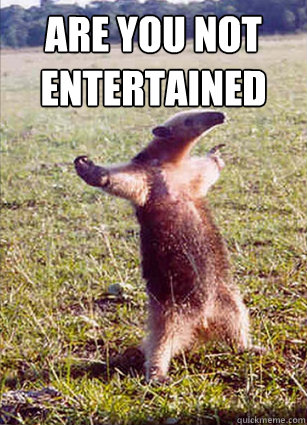 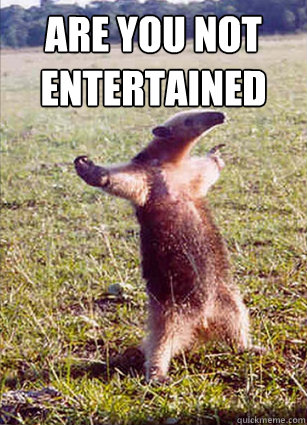 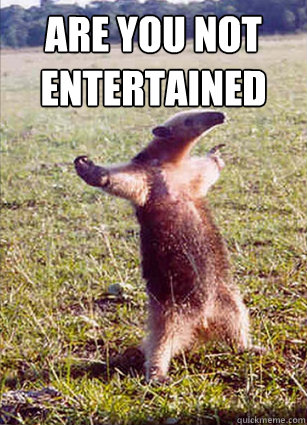 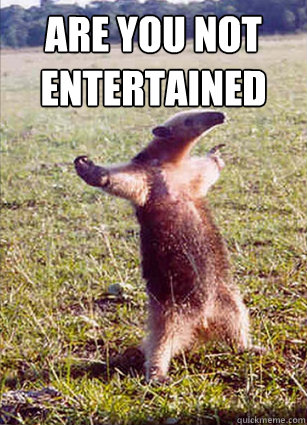 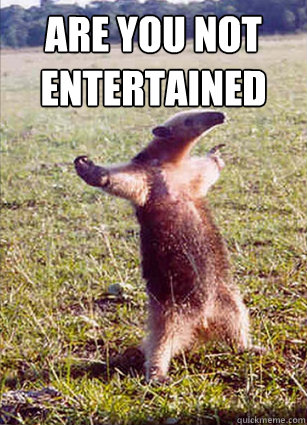 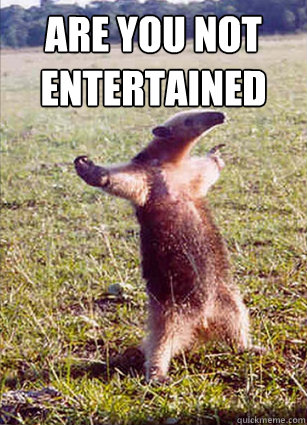 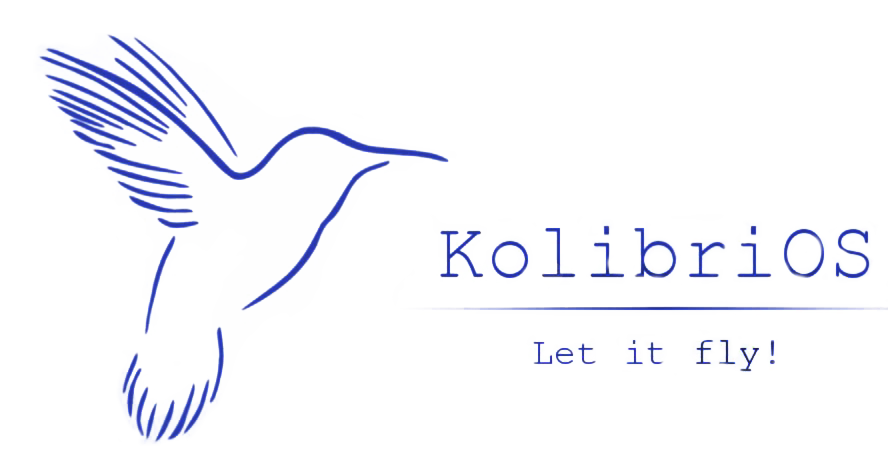 Bibliography
Image 1: Me
Cheetah image:
http://blog.aikidojournal.com/media/cheetah-running.jpg 
Desktop image: https://gambaru.de/blog/wp-content/uploads/2011/01/20110120_KolibriOS_apps_1024x7681.png
DNAs: http://www.icone-png.com/png/51/51441.png
Bibliography
Monolithic Kernel:
https://en.wikipedia.org/wiki/Monolithic_kernel  
Preemption in Computing:
https://en.wikipedia.org/wiki/Preemption_(computing)  
Kernel:
https://en.wikipedia.org/wiki/Kernel_(operating_system) 
FAT32:
https://staff.washington.edu/dittrich/misc/fatgen103.pdf 
Detailed explanation of the architecture (its translated from russian):
https://translate.google.com/translate?sl=auto&tl=en&js=y&prev=_t&hl=ru&ie=UTF-8&u=http%3A%2F%2Fboard.kolibrios.org%2Fviewtopic.php%3Ff%3D35%26t%3D1179&edit-text=&act=url 
Further explanation of architecture: https://translate.google.com/translate?sl=auto&tl=en&js=y&prev=_t&hl=ru&ie=UTF-8&u=http%3A%2F%2Fboard.kolibrios.org%2Fviewtopic.php%3Ff%3D35%26t%3D1179&edit-text=&act=url  
FASM
https://flatassembler.net/